SAC  MEETING
Sept 2023
agenda
School Improvement goals
areas of focus
ELA
Revised Schedule to include 90 min ELA block,  40 min intervention, 30 min Magnetic Reading K-2 and Core Phonics 3rd gr
ASP will be Lit Camp and Readers Theater.
Math
90 min block to include small group instruction/intervention
ASP will be more about math games to try and include fun. (From Reveal)
20XX
presentation title
4
ELA
PreK-3 = 55% at/above grade level on PM3
Gr 4-6 45%  at/above grade level on PM 3
58% Annual Learning gains (gr 3-retained -6th)
50% Lowest 25% learning gains
plan for product launch
20XX
presentation title
6
PM 1 performance STAR Reading
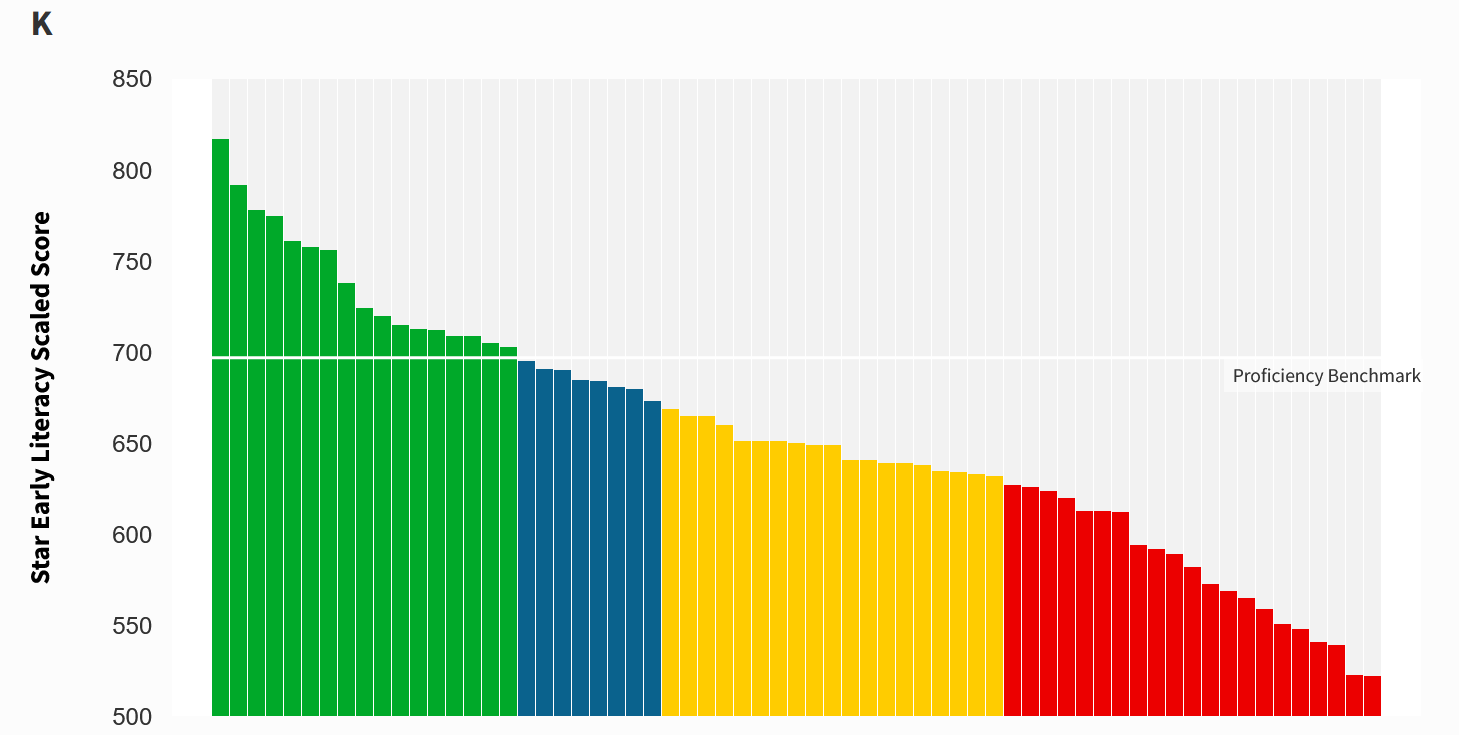 At/Above = 26%
On Watch = 12%
Intervention = 29%
Urgent Intervention= 32%
5 students left to test
SAC Meeting Sept 2023
7
PM 1 performance STAR Reading
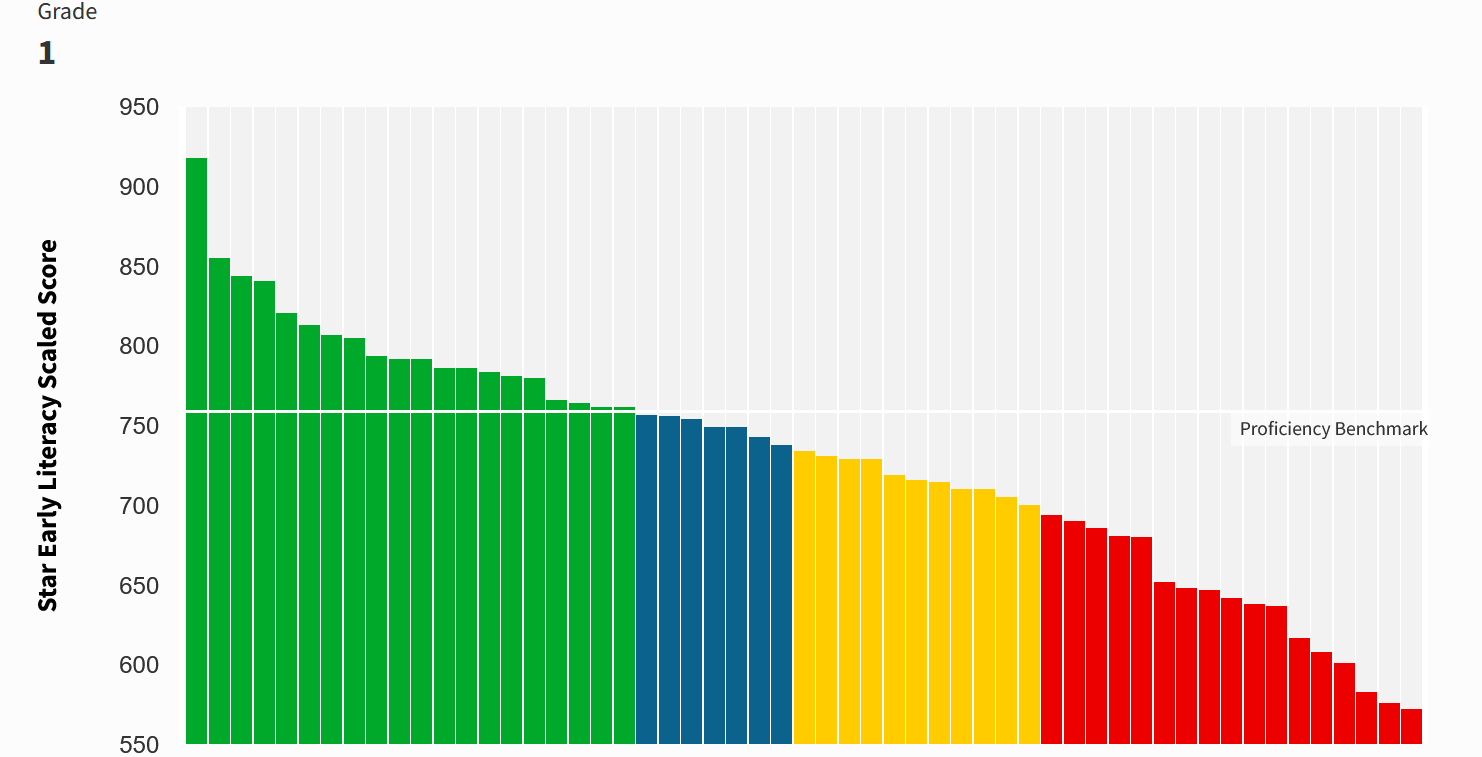 At/Above = 49%
On Watch = 6%
Intervention = 22%
Urgent Intervention= 24%

7 students left to test
SAC Meeting Sept 2023
8
PM 1 performance STAR Reading
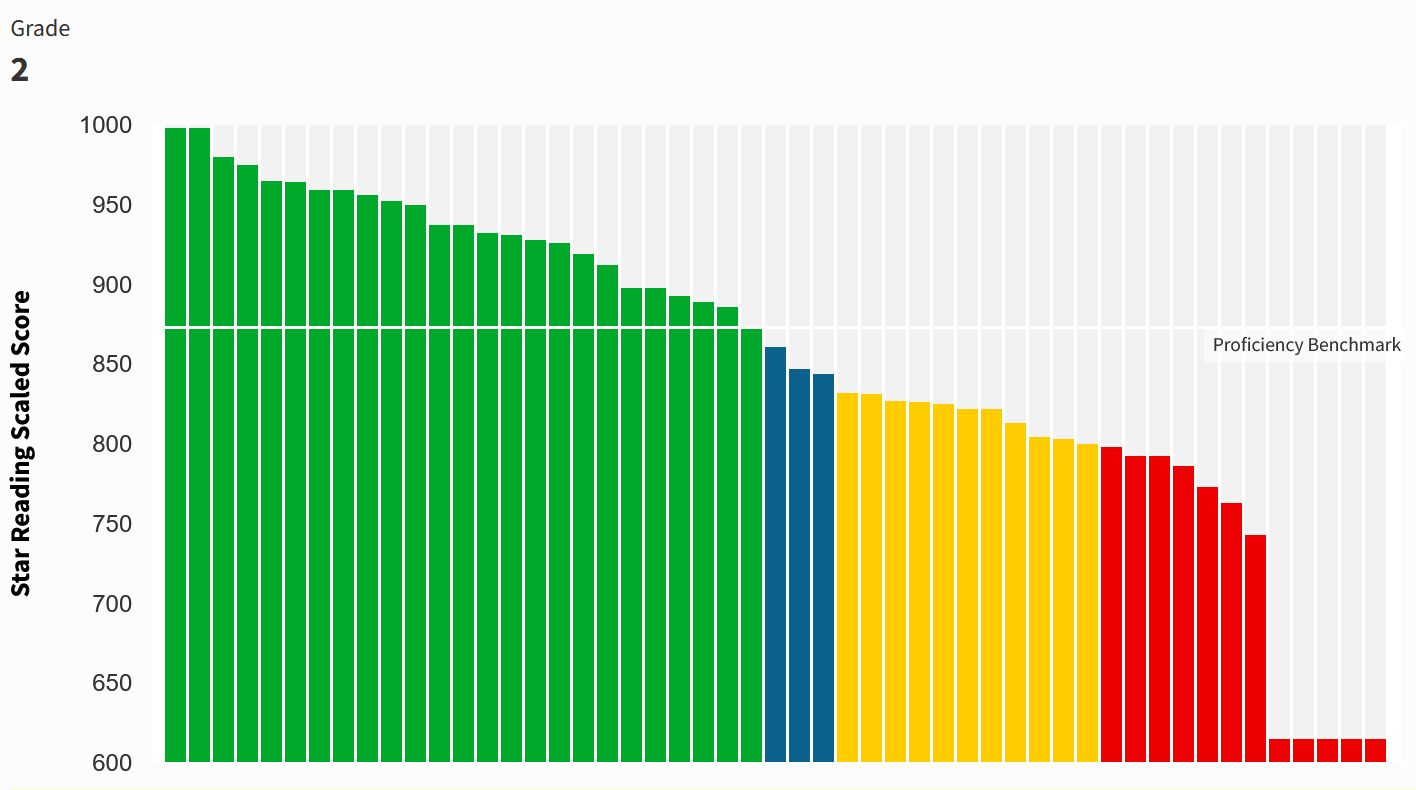 At/Above = 49%
On Watch = 6%
Intervention = 22%
Urgent Intervention= 24%

11 students left to test
SAC Meeting Sept 2023
9
PM 1 performance ELA Gr 3-6
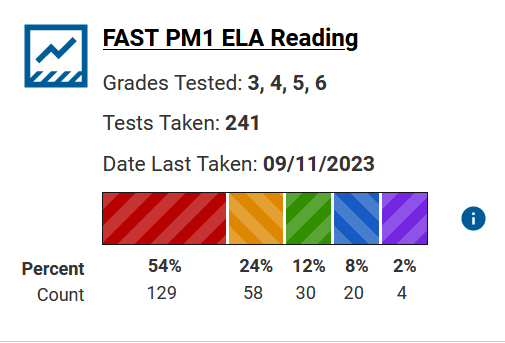 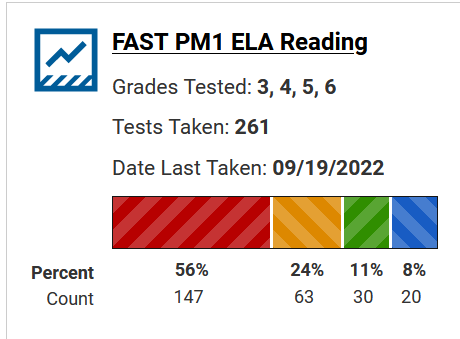 SAC Meeting Sept 2023
10
Math SIP Goals
Gr PreK-6= 55% At/above grade level
50% of all students make Annual Learning Gains
50% of lowest 25% make Annual Learning Gains
20XX
presentation title
11
PM 1 performance STAR Math
K- waiting for most students to take the test
20XX
presentation title
12
PM 1 performance STAR Math
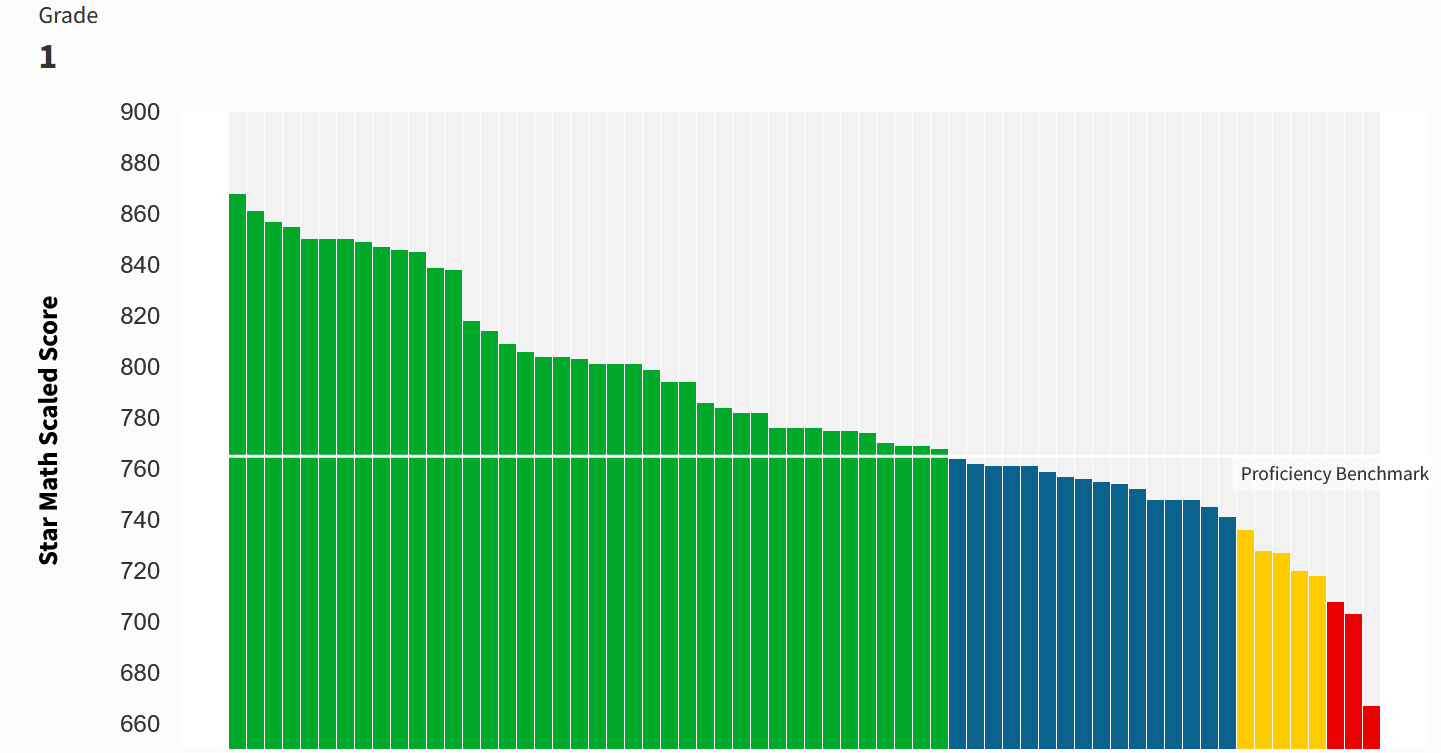 At/Above = 63%
On Watch = 25%
Intervention = 8%
Urgent Intervention= 5%

2 students left to test
SAC Meeting Sept 2023
13
PM 1 performance STAR Math
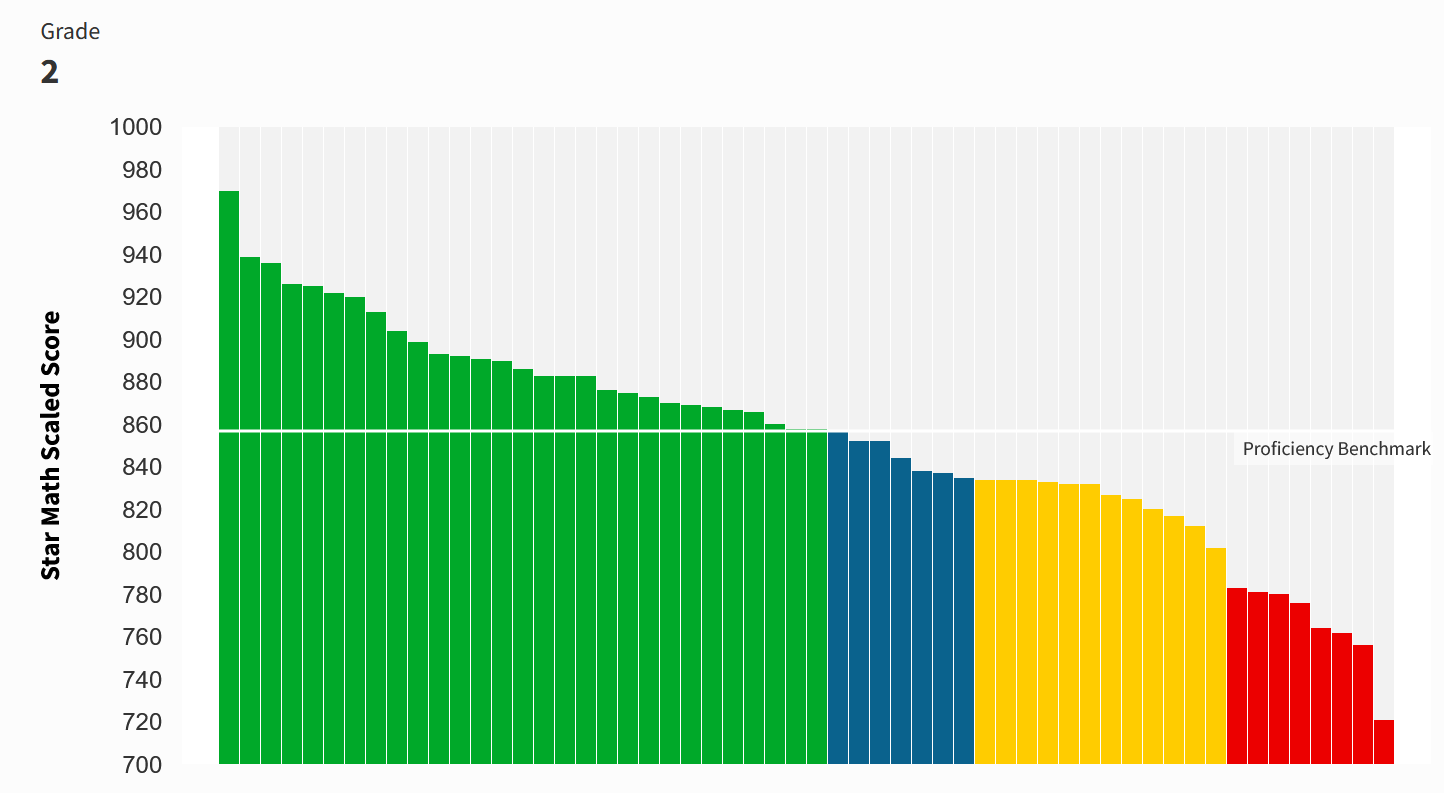 At/Above = 52%
On Watch = 13%
Intervention = 21%
Urgent Intervention= 14%

2 students left to test
SAC Meeting Sept 2023
14
ELA				Math
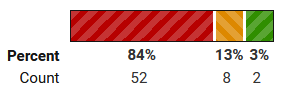 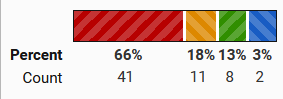 Gr 3 

Gr 4	

Gr 5

Gr 6
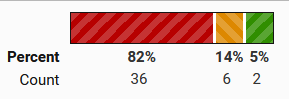 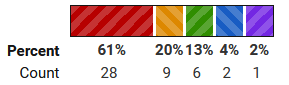 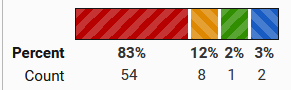 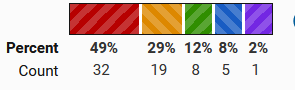 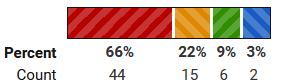 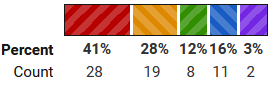 20XX
presentation title
15
PM 1 performance Math Gr 3-6
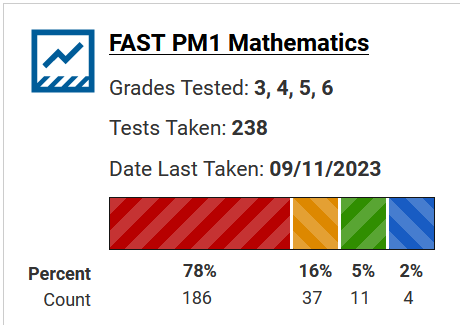 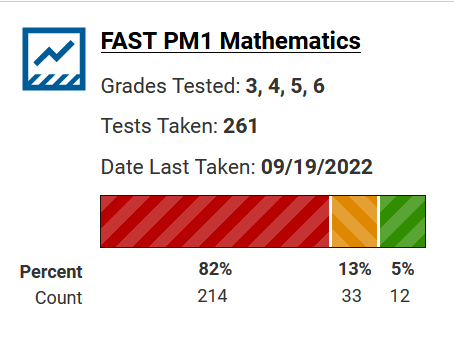 SAC Meeting Sept 2023
16
Science School Improvement Goal
65% at/Above Grade Level on end of year Science Assessment
20XX
presentation title
17
Ideas? Input?